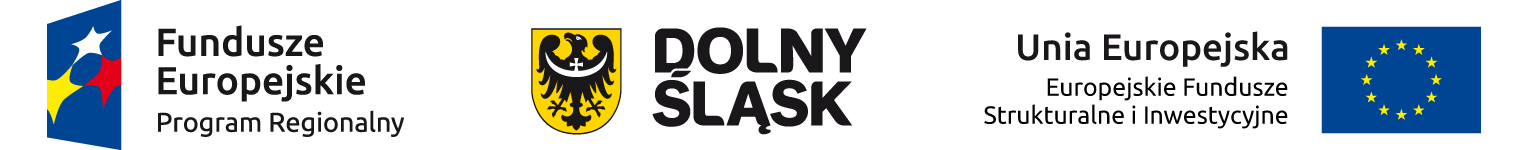 Cel oraz wskaźniki dla naboru wniosków                               o dofinansowanie w trybie konkursowym  
dla Osi Priorytetowej 10 Edukacja 

Działania 10.1 Zapewnienie równego dostępu do wysokiej jakości edukacji przedszkolnej. Regionalny Program Operacyjny Województwa Dolnośląskiego 2014-2020. 


Regionalny Program Operacyjny Województwa Dolnośląskiego 2014-2020
Wrocław, 17.11.2015 r.
[Speaker Notes: Zwiększenie kompetencji osób dorosłych w szczególności osób pozostających w niekorzystnej sytuacji na rynku pracy w zakresie ICT i języków obcych.

Wsk rezultatu bezpośredniego:
 1. Liczba osób w wieku 25 lat i więcej, które uzyskały kwalifikacje lub nabyły kompetencje po opuszczeniu programu. 
2. Liczba osób w wieku 50 lat i więcej, które uzyskały kwalifikacje lub nabyły kompetencje po opuszczeniu programu. 
3. Liczba osób o niskich kwalifikacjach, które uzyskały kwalifikacje lub nabyły kompetencje po opuszczeniu programu. 

Wsk produktu
1. Liczba osób w wieku 25 lat i więcej objętych wsparciem w programie.
2. Liczba osób w wieku 50 lat i więcej objętych wsparciem w programie.
3. Liczba osób o niskich kwalifikacjach objętych wsparciem w programie]
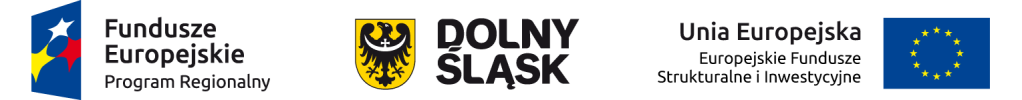 Umowa Partnerstwa – określająca ramy programów operacyjnych   w perspektywie 2014 -2020 w zakresie celu tematycznego dotyczącego Edukacji wskazuje, że nacisk powinien zostać położony na zwiększenie kompetencji społecznych i ułatwianie dzieciom startu
w systemie edukacji.

Działania krajowych programów operacyjnych powinny koncentrować się na zmniejszaniu barier w dostępie do dobrej jakości edukacji przedszkolnej, w tym zmniejszeniu dysproporcji w jej upowszechnianiu.
2
[Speaker Notes: W przypadku 6.3 A i 6.3 B]
W ostatnich latach obserwowany jest w Polsce dynamiczny wzrost liczby dzieci uczestniczących w edukacji przedszkolnej. Pomimo tych postępów uczestnictwo dzieci 3 i 4 letnich w wychowaniu przedszkolnym jest niższe niż w pozostałych krajach. 
Trudniejsza sytuacja jest pod tym względem na obszarach wiejskich,
gdzie do przedszkola uczęszcza niespełna 40% dzieci. 

Wyzwaniem pozostaje zatem wyrównywanie szans edukacyjnych dzieci, z wykorzystaniem różnych form edukacji przedszkolnej, w zależności od występujących uwarunkowań demograficznych i ekonomicznych.
3
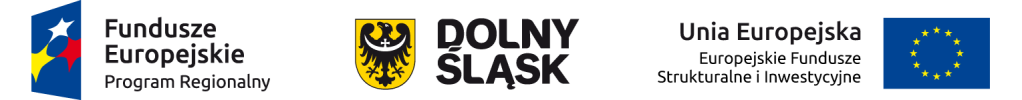 Celem szczegółowym w Działaniu 10.1  
jest:

Zwiększenie liczby miejsc w edukacji przedszkolnej i podniesienie kompetencji uczniów w przedszkolach.
4
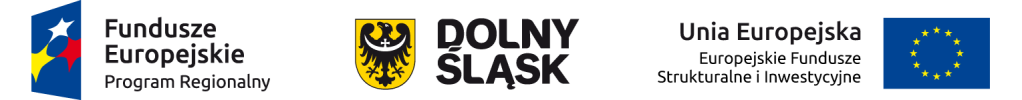 Wskaźniki produktu
Produkt stanowi wszystko, co zostało uzyskane w wyniku realizacji projektu. 

Wskaźniki produktu odnoszą się do osób lub podmiotów objętych wsparciem.

Wskaźniki produktu monitorowane są w momencie rozpoczęcia udziału w projekcie, co do zasady za rozpoczęcie udziału w projekcie uznaje się przystąpienie do pierwszej formy wsparcia świadczonej w ramach projektu.
5
Wskaźnik do ram wykonania dla osi priorytetowej.
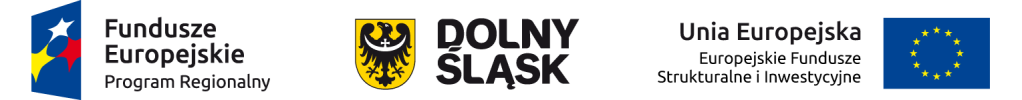 Wskaźniki produktu
Liczba miejsc wychowania przedszkolnego dofinansowanych w programie [osoby].

Należy wykazać Liczbę nowoutworzonych miejsc dla dzieci w:
- ośrodkach wychowania przedszkolnego (tj. przedszkolach, oddziałach przedszkolnych przy szkołach podstawowych,innych formach wychowania przedszkolnego),
- istniejącej bazie oświatowej,
nowej bazie lokalowej w wyniku wsparcia udzielonego w projekcie.
Wsparcie polega na utworzeniu miejsca wychowania przedszkolnego i dofinansowaniu działalności bieżącej przez 12 miesięcy.. 

Oczekiwany efekt realizacji Działania 10.1:
3114 miejsc (wartość docelowa 2023 r.) wychowania przedszkolnego dofinansowanych w programie w tym 1160 do 2018 r. 
Wskaźnik do ram wykonania dla osi priorytetowej.
6
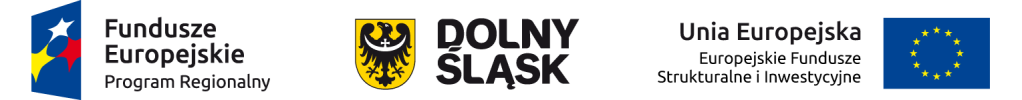 Wskaźniki produktu
Liczba dzieci objętych w ramach programu dodatkowymi zajęciami zwiększającymi ich szanse edukacyjne w edukacji przedszkolnej [osoby].

Należy wykazać  Liczbę dzieci, które zostały objęte wsparciem bezpośrednim w postaci dodatkowych zajęć zwiększających ich szanse edukacyjne w ramach edukacji przedszkolnej. 

Wsparcie polega na rozszerzeniu oferty placówki przedszkolnej o zajęcia zwiększające szanse edukacyjne dzieci, tj. realizowane w celu wyrównania stwierdzonych deficytów (np. zajęcia z logopedą, psychologiem, pedagogiem i terapeutą itp.), a także w celu podnoszenia jakości edukacji przedszkolnej.

Oczekiwany efekt realizacji Działania 10.1:

11 720 dzieci zostanie objętych w ramach programu dodatkowymi zajęciami zwiększającymi ich szanse edukacyjne w edukacji przedszkolnej  (wartość docelowa 2023 r.).
7
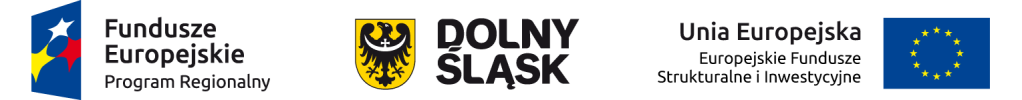 Wskaźniki produktu
Liczba nauczycieli objętych wsparciem w programie [osoby].

Liczba wszystkich nauczycieli wychowania przedszkolnego, szkół i placówek dla dzieci i młodzieży objętych wsparciem, w programie.
Formy wsparcia opisane w Wytycznych w zakresie zasad realizacji przedsięwzięć z udziałem środków Europejskiego Funduszu Społecznego na lata 2014-2020 w obszarze edukacji.

Oczekiwany efekt realizacji Działania 10.1:

597 nauczycieli (wartość docelowa 2023 r.) zostanie objętych wsparciem w programie w tym 223 do 2018 r.

Wskaźnik do ram wykonania dla osi priorytetowej.
8
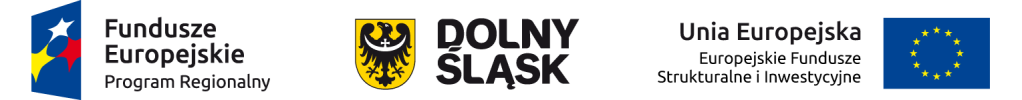 Wskaźniki rezultatu bezpośredniego
Wskaźniki rezultatu bezpośredniego dotyczą oczekiwanych efektów wsparcia ze środków EFS. 

Określają efekt bezpośrednio po zakończeniu udziału w projekcie i mierzone są do 4 tygodni        od zakończenia udziału przez uczestnika w projekcie. 

W celu ograniczenia wpływu czynników zewnętrznych na wartość wskaźnika rezultatu, powinien on być jak najbliżej powiązany z działaniami wdrażanymi w ramach Działania 10.1.
9
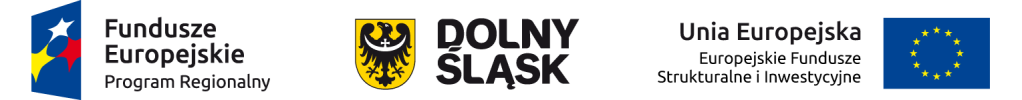 Wskaźniki rezultatu bezpośredniego
Liczba nauczycieli, którzy uzyskali kwalifikacje lub nabyli kompetencje po opuszczeniu programu [osoby]. 

Definicja kwalifikacji jest zgodna z definicją zawartą w części dot. wskaźników EFS monitorowanych we wszystkich priorytetach inwestycyjnych dla wskaźnika liczba osób, które uzyskały kwalifikacje po opuszczeniu programu.

Fakt nabycia kompetencji będzie weryfikowany w ramach czterech etapów.
10
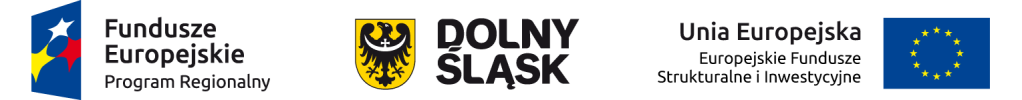 Wskaźniki rezultatu bezpośredniego
Kompetencja to wyodrębniony zestaw efektów uczenia się / kształcenia. Opis kompetencji zawiera jasno określone warunki, które powinien spełniać uczestnik projektu ubiegający się o nabycie kompetencji, tj. wyczerpującą informację o efektach uczenia się dla danej kompetencji oraz kryteria i metody ich weryfikacji. 
Wykazywać należy wyłącznie kwalifikacje/kompetencje osiągnięte w wyniku interwencji Europejskiego Funduszu Społecznego.

Oczekiwany efekt realizacji Działania 10.1:
objęcie w ramach Osi priorytetowej 73% osób (szacowana wartość docelowa na 2023 r.), czyli odsetek nauczycieli, którzy w wyniku objęcia wsparciem uzyskali kwalifikacje lub nabyli kompetencje.
11
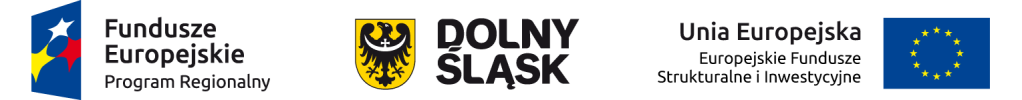 Wskaźniki wspólne i wskaźniki projektowe
W ramach wniosku o dofinansowanie Wnioskodawca ma obowiązek uwzględnić wszystkie adekwatne wskaźniki produktu oraz rezultatu bezpośredniego z listy przedstawionej w powyższych tabelach, odpowiadające działaniom zaplanowanym w ramach projektu. 

Wybór co najmniej jednego wskaźnika produktu i rezultatu jest niezbędny do zarejestrowania projektu w SL2014. 

Dodatkowo w ramach wniosku o dofinansowanie Wnioskodawca może określić inne, dodatkowe wskaźniki specyficzne dla danego projektu, o ile będzie to niezbędne dla prawidłowej realizacji projektu (tzw. wskaźniki projektowe).
12
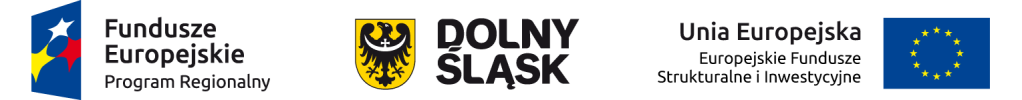 Za prawidłowe zebranie danych będących podstawą do monitorowania wskaźników, a następnie wprowadzenie tych danych do SL2014 odpowiada Beneficjent.
13
[Speaker Notes: W przypadku 6.3 A i 6.3 B]
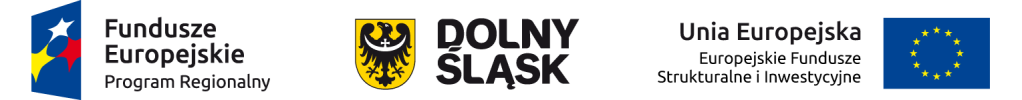 Urząd Marszałkowski Województwa Dolnośląskiego
Departament Funduszy Europejskich
Wydziała Zarządzania RPO


rpo@dolnyslask.pl           www.rpo.dolnyslask.pl      

Dziękuję za uwagę
14